INSTRUMENTS HELPFUL
 IN IDENTIFYING WEATHER
Thermometer
Raingauge
Measures 
rainfall
Wind vane
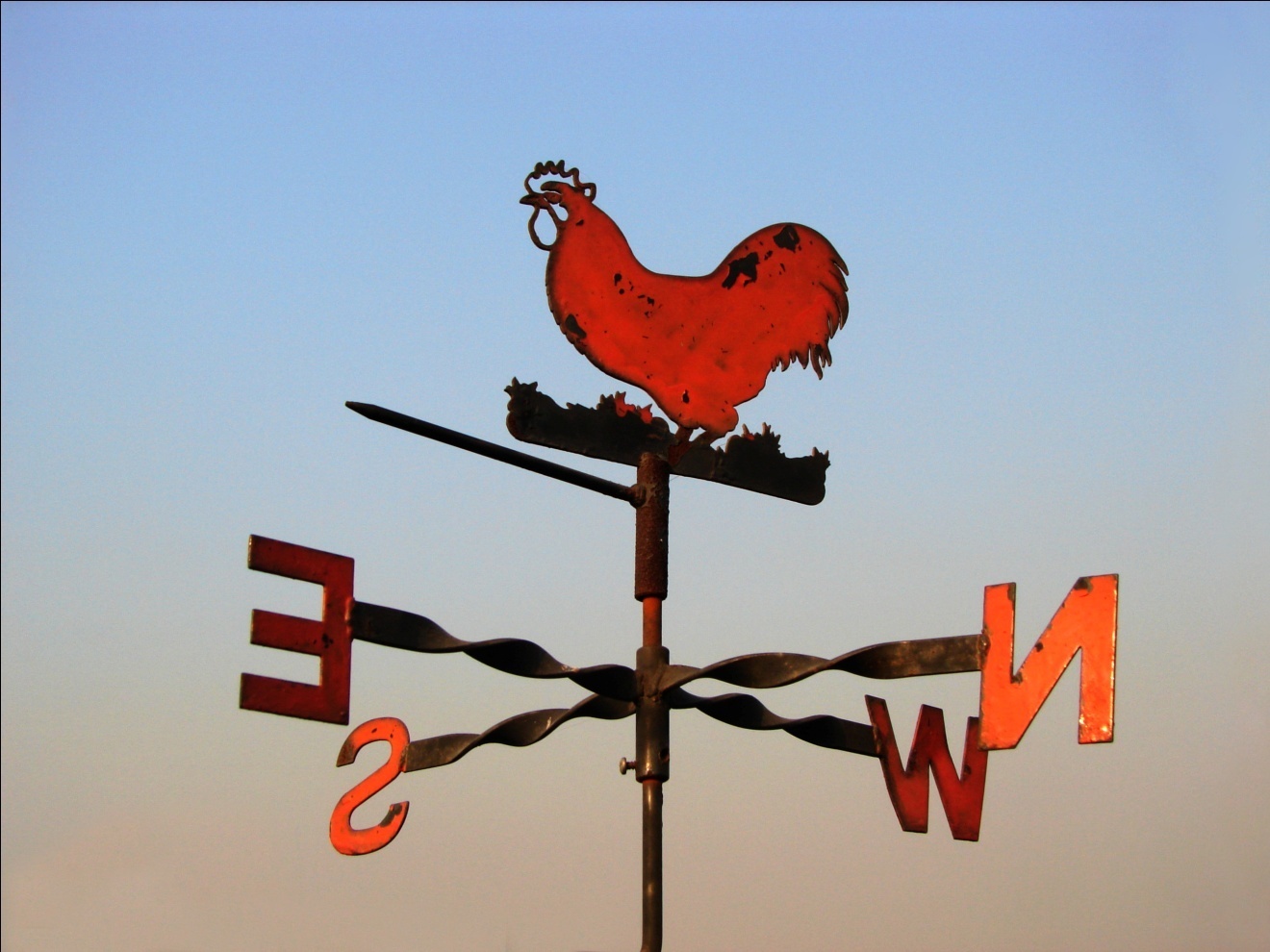 Tells the 
direction
of the 
wind
Sunshine recorder
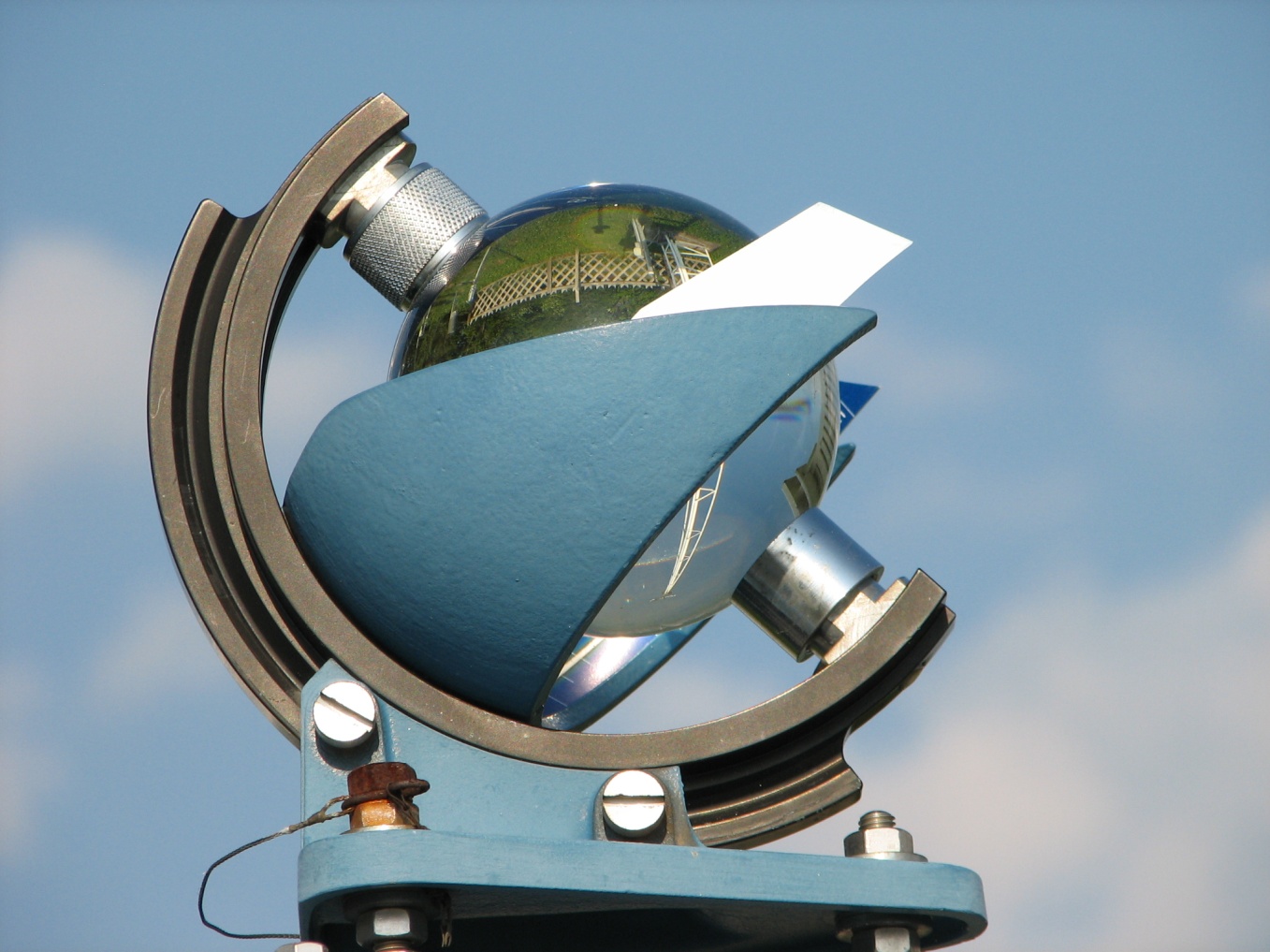 Records the
heat of the
sun
Anemometer
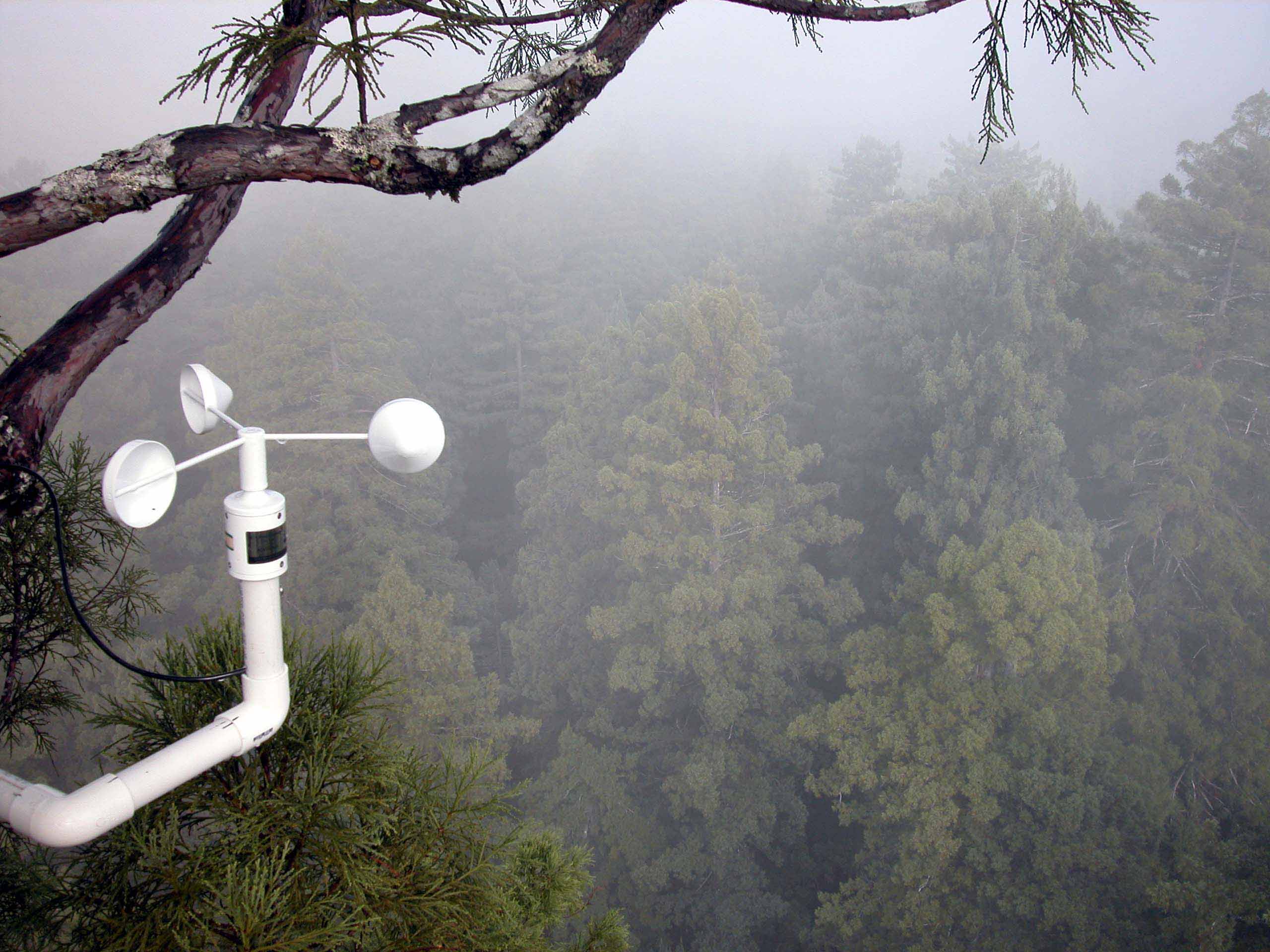 Checks 
the speed
of the 
wind
Barometer
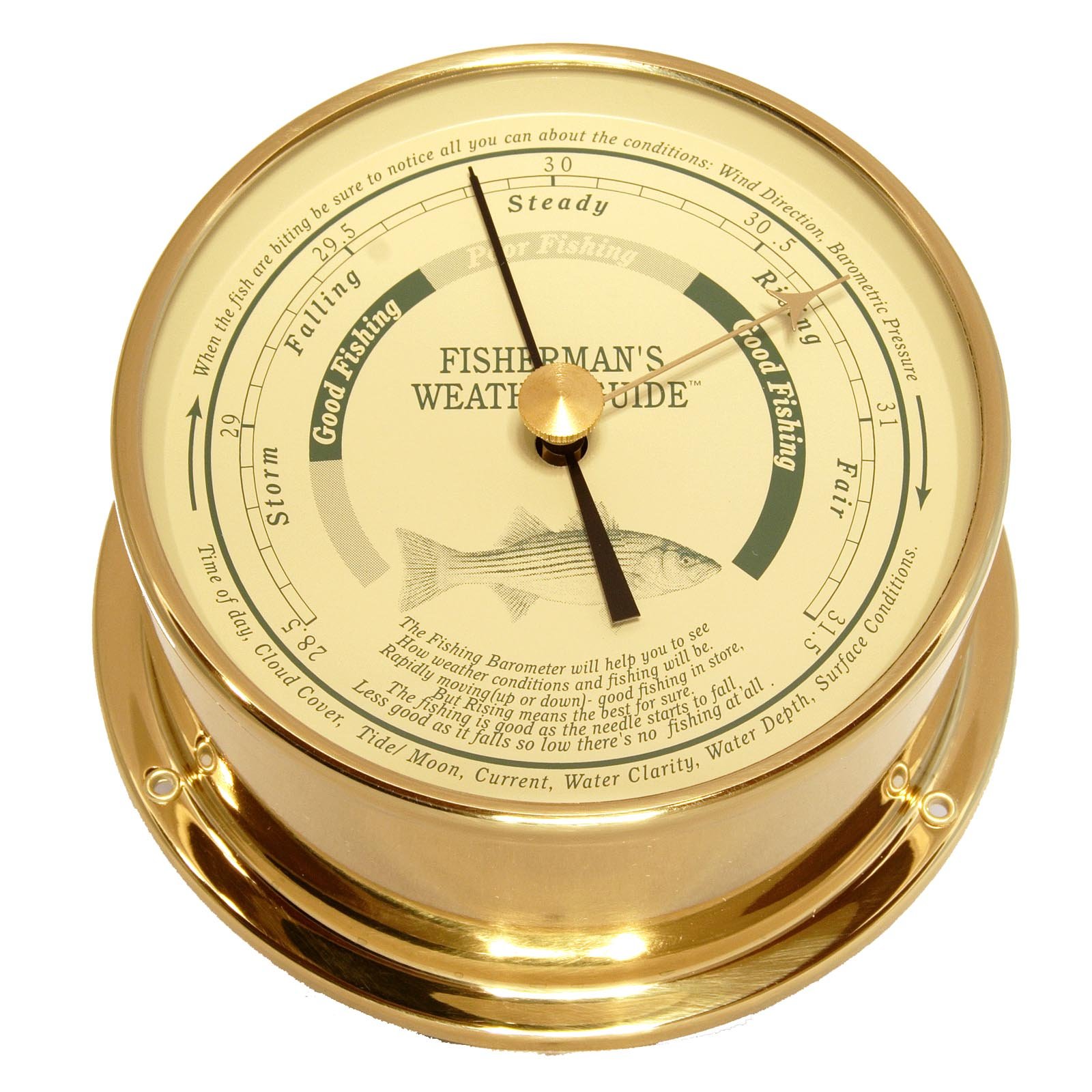 Checks
Air pressure
hygrometer
Measures
 humidity
Barometer, Hygrometer, Rain gauge,
Sun shine recorder, wind vane, anemometer, thermometer